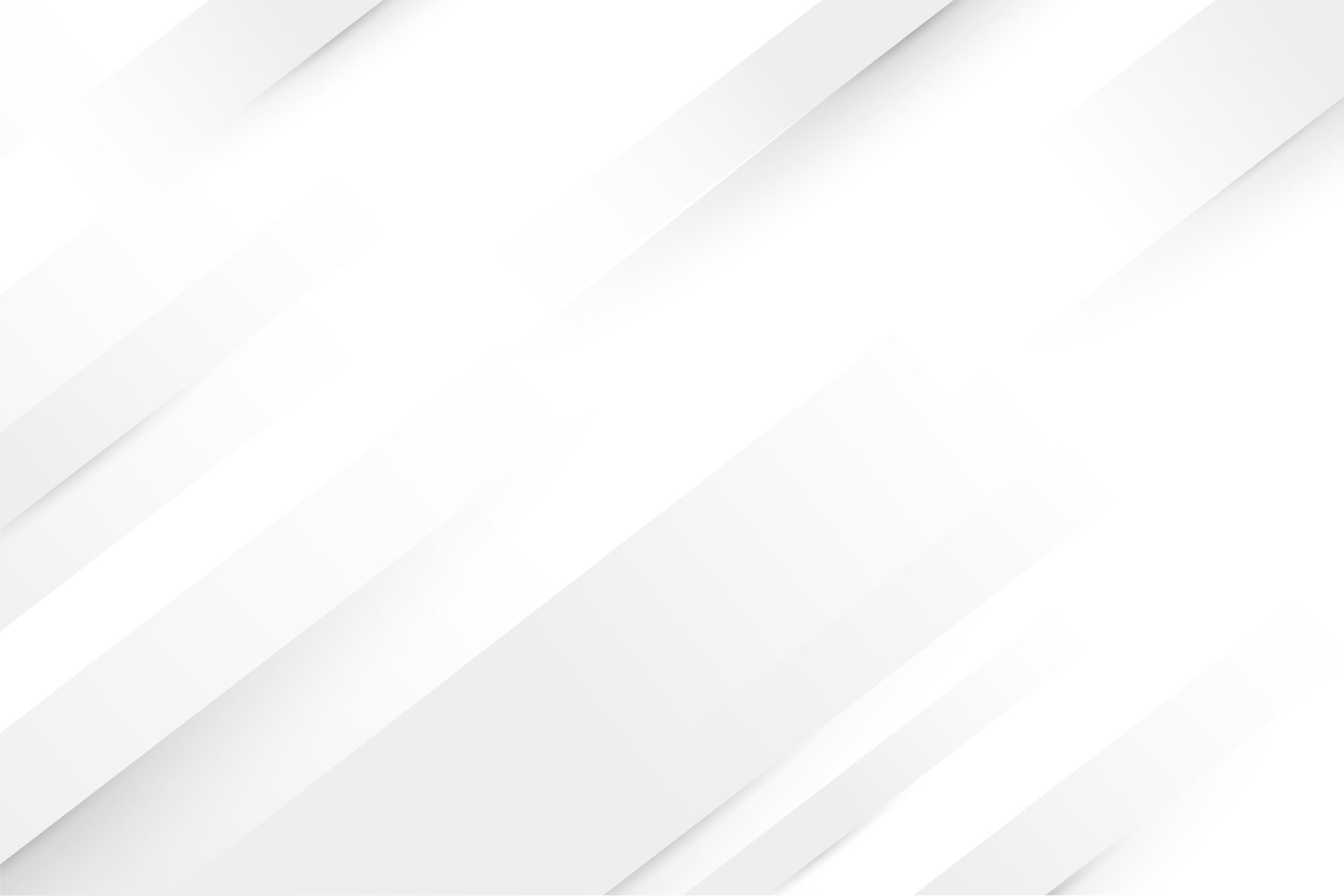 AUDIÊNCIA PÚBLICA

COMISSÃO DE PREVIDÊNCIA, ASSISTÊNCIA SOCIAL, INFÂNCIA, ADOLESCÊNCIA E FAMÍLIA
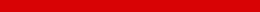 REGULAMENTAÇÃO DA APOSENTADORIA ESPECIAL
PLPs nº 42/2023, 245/2019 e 174/2023
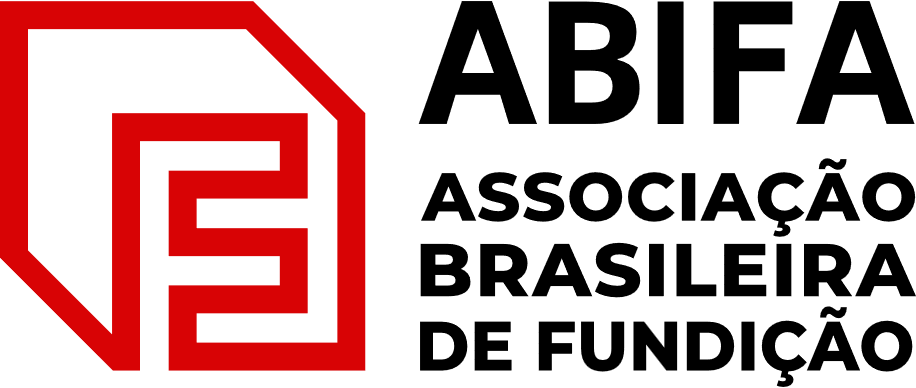 A ABIFA - Associação Brasileira de Fundição é a entidade representativa do setor desde 1969 e busca o desenvolvimento do setor em prol de políticas econômicas e sociais que favoreçam a indústria nacional.
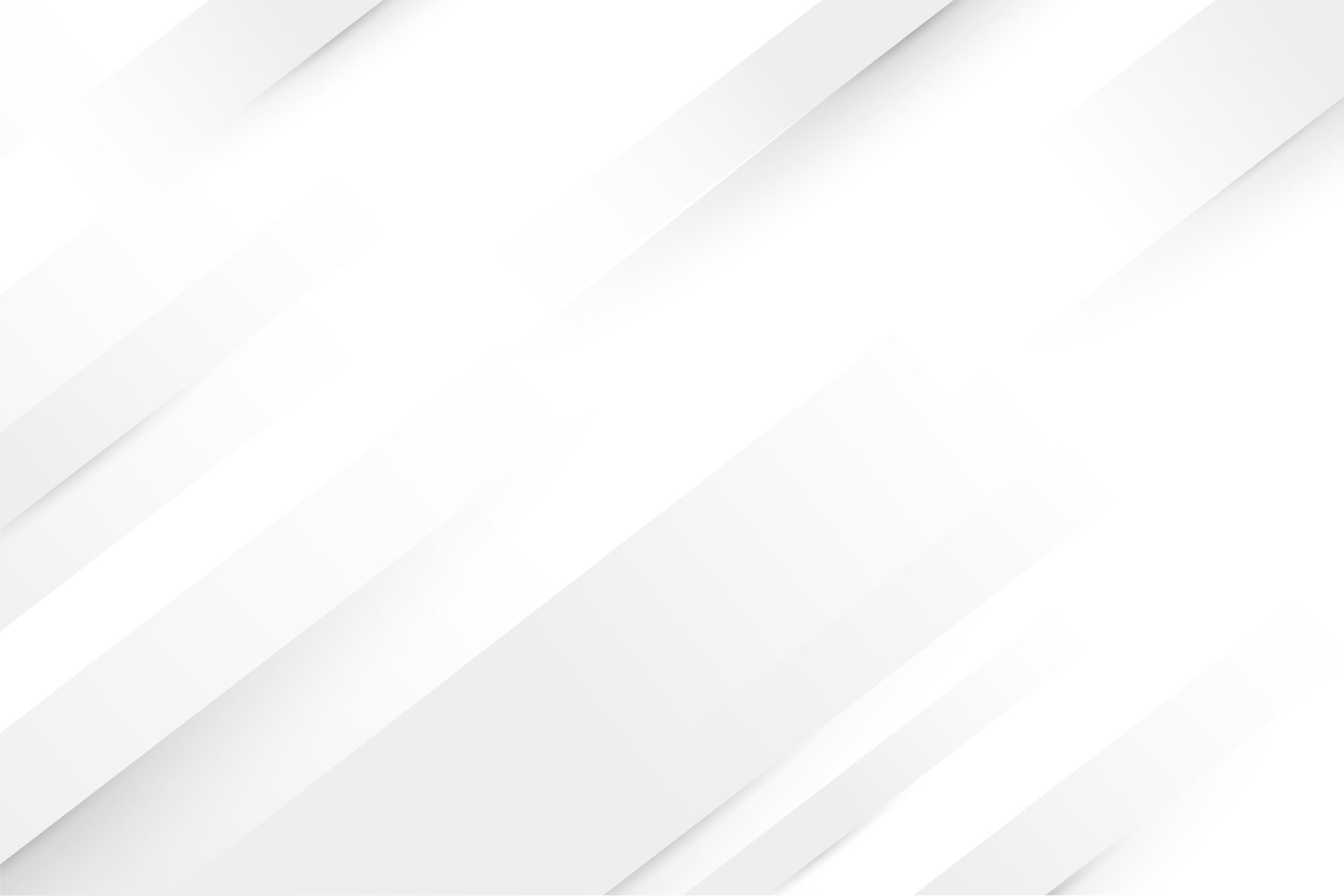 NÚMEROS DO SETOR DE FUNDIÇÃO
1.400
64.000
empresas de fundição no Brasil
empregosdiretos
A ABIFA - Associação Brasileira de Fundição é a entidade representativa do setor desde 1969 e busca o desenvolvimento em prol de políticas econômicas e sociais que favoreçam a indústria nacional.
90%
Presente em
todos os estados do Brasil
do mercado formado por pequenas e médias empresas.
Indústria de base que contribui significativamente à
cadeia produtiva
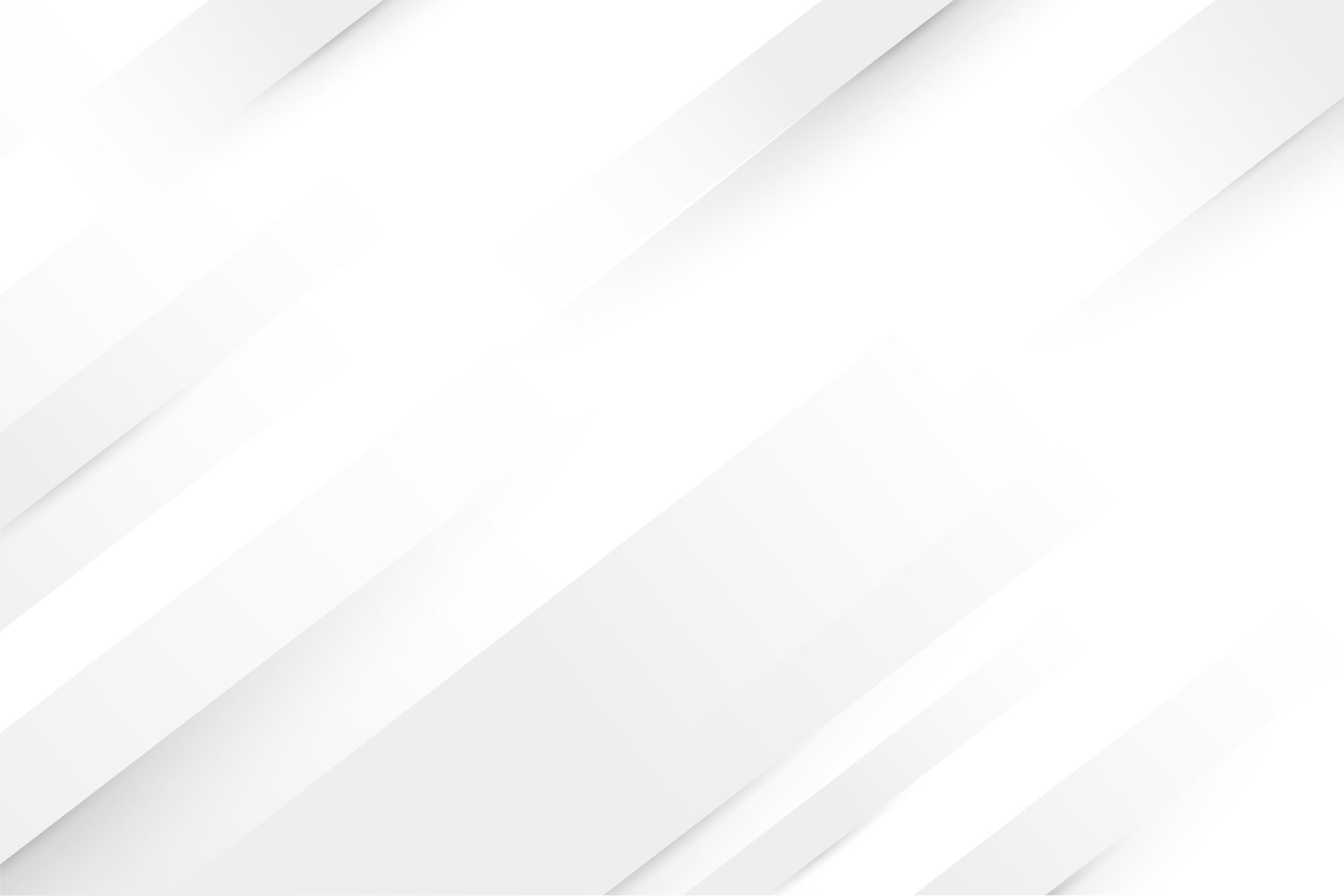 LAEPI | QUEM SOMOS
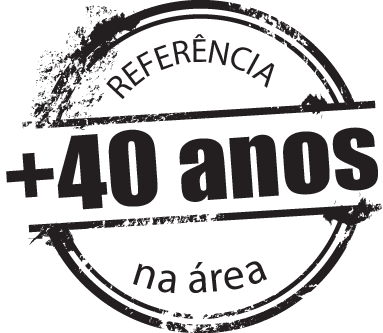 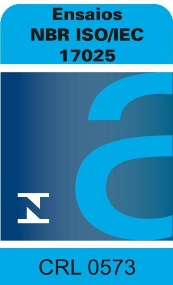 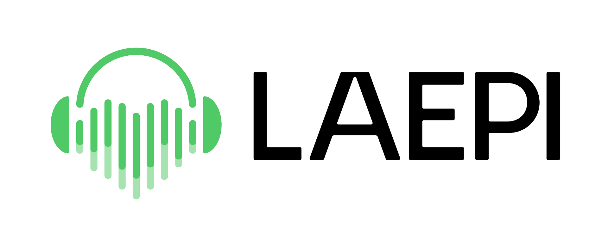 Único laboratório de ensaios de atenuação de ruído em protetores auditivos do Brasil, acreditado junto a CGCRE/INMETRO.
Empresa Brasileira especialista e referência na área de ruído e vibrações.
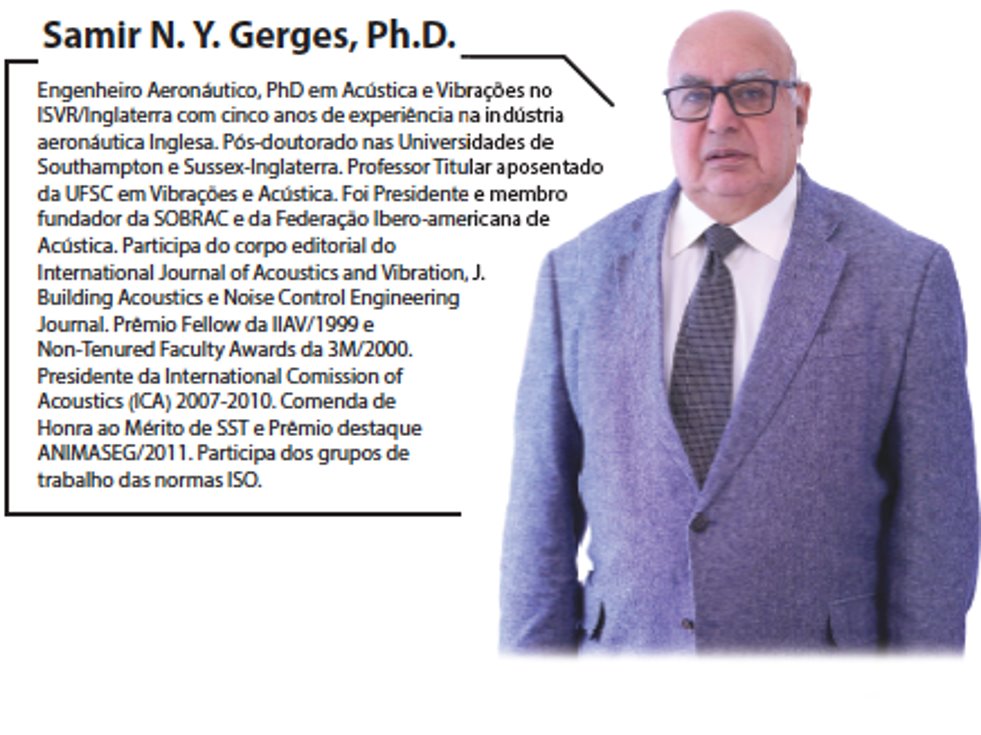 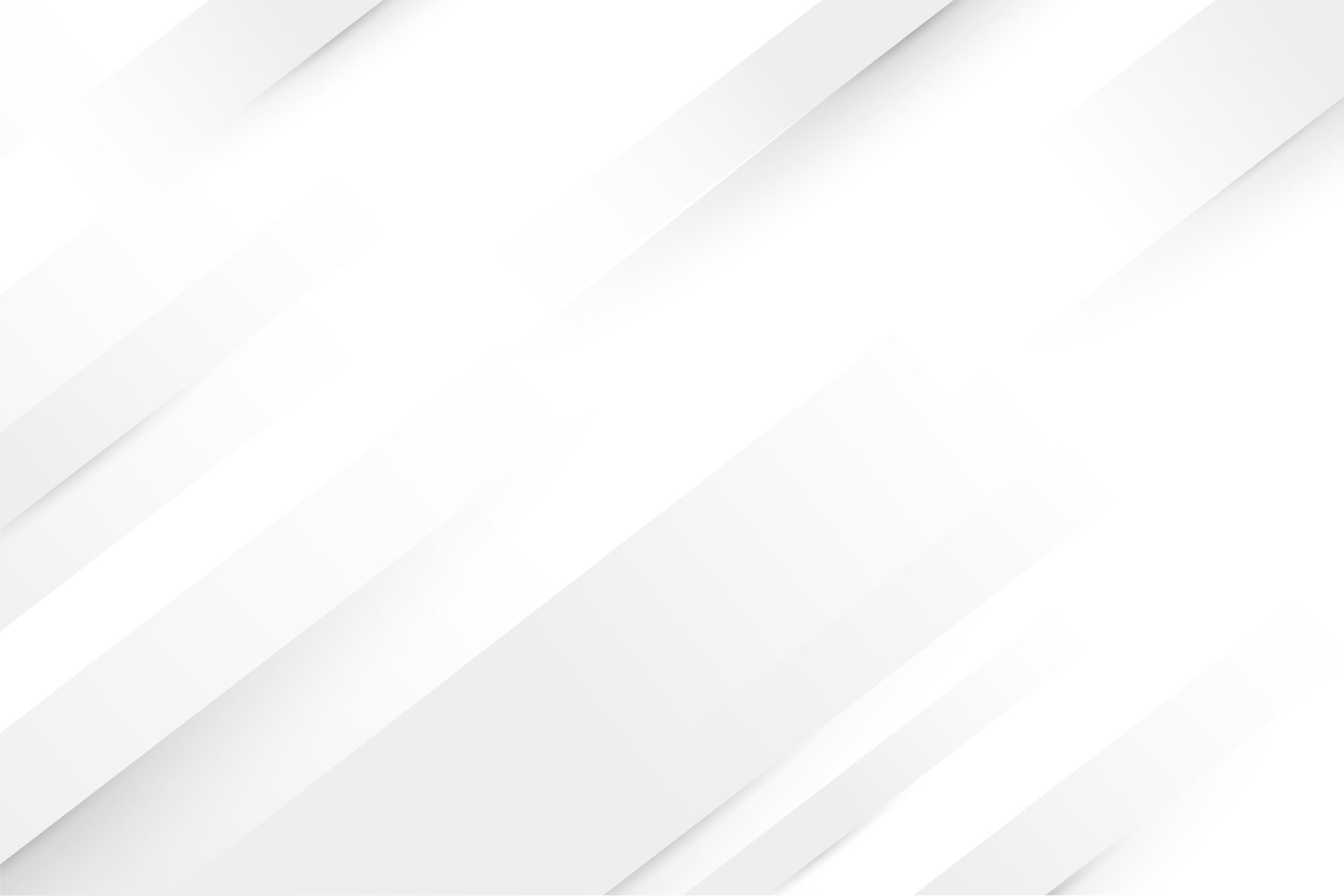 LAEPI | QUEM SOMOS
RAFAEL NAGI CRUZ GERGES
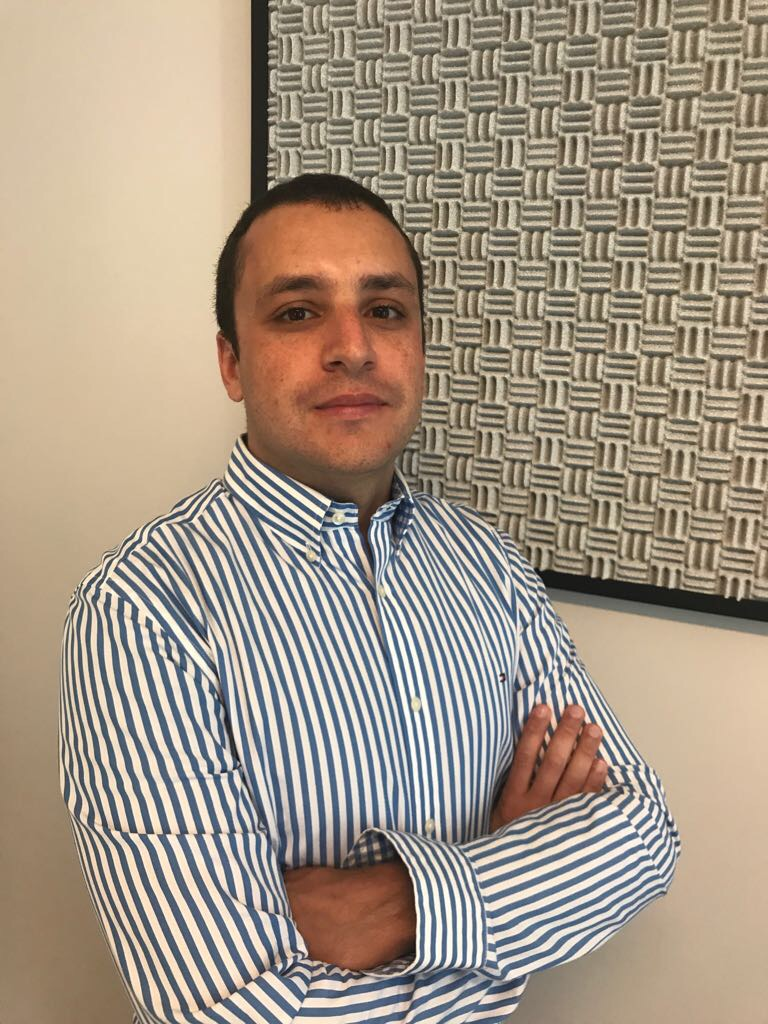 Engenheiro Eletricista com habilitação em Produção, com mestrado em Engenharia Mecânica na área de Acústica e Vibrações pela Universidade Federal de Santa Catarina (UFSC) e Engenheiro de Segurança do Trabalho, Diretor Técnico do LAEPI, único laboratório acreditado pela Cgcre/INMETRO para ensaios de atenuação de ruído de protetores auditivos no Brasil. Membro da comissão de proteção auditiva da ABNT/CB-32 (Comitê Brasileiro de Equipamentos de Proteção Individual), atualmente como secretário. Pesquisador visitante da Fundacentro entre 2020 e 2022 no projeto “Projeto de Avaliação da Eficácia de PA no controle de agravo à saúde dos trabalhadores.
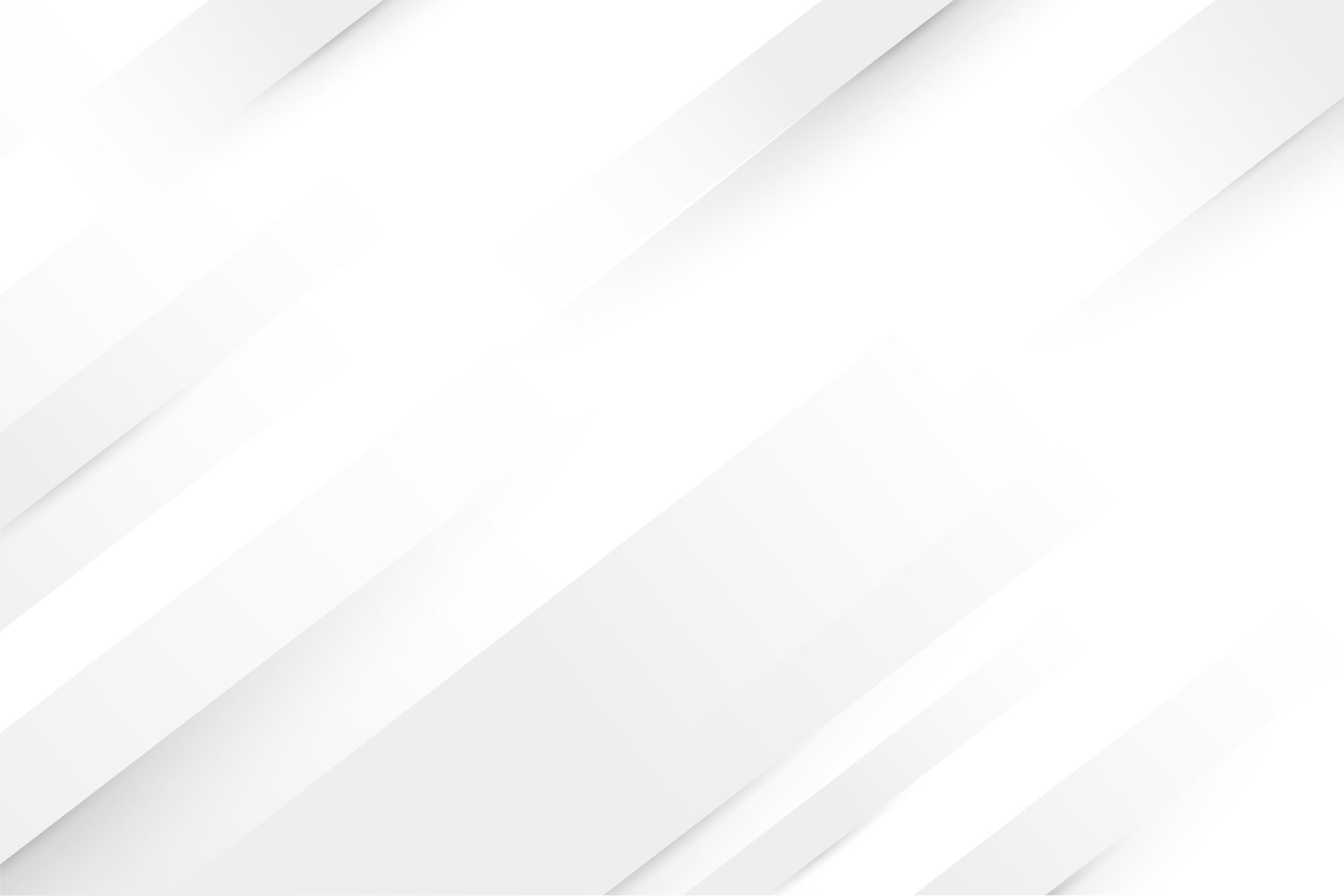 LEGISLAÇÃO INFRA LEGAL
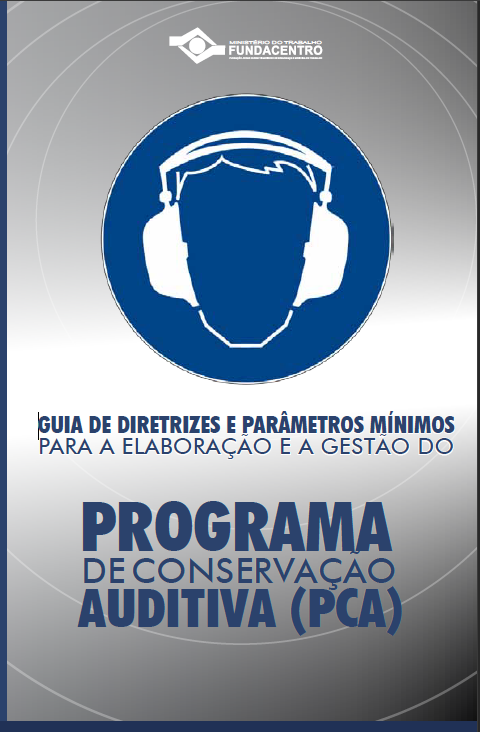 NR 1 – PGR: medidas de controle coletivo

NR 6 – EPI: gestão do EPI, motivação e capacitação dos usuários de protetores auditivos

NR 7 - SAÚDE: gerenciamento audiológico e controle médico

NR 9 – ENGENHARIA: avaliar e quantificar a exposição ao ruído dos trabalhadores quanto aos agentes que possam causar a PAIR, como o ruído, vibração e os agentes ototóxicos e medidas de controle coletivo
Programa de 
Conservação 
Auditiva
(PCA)
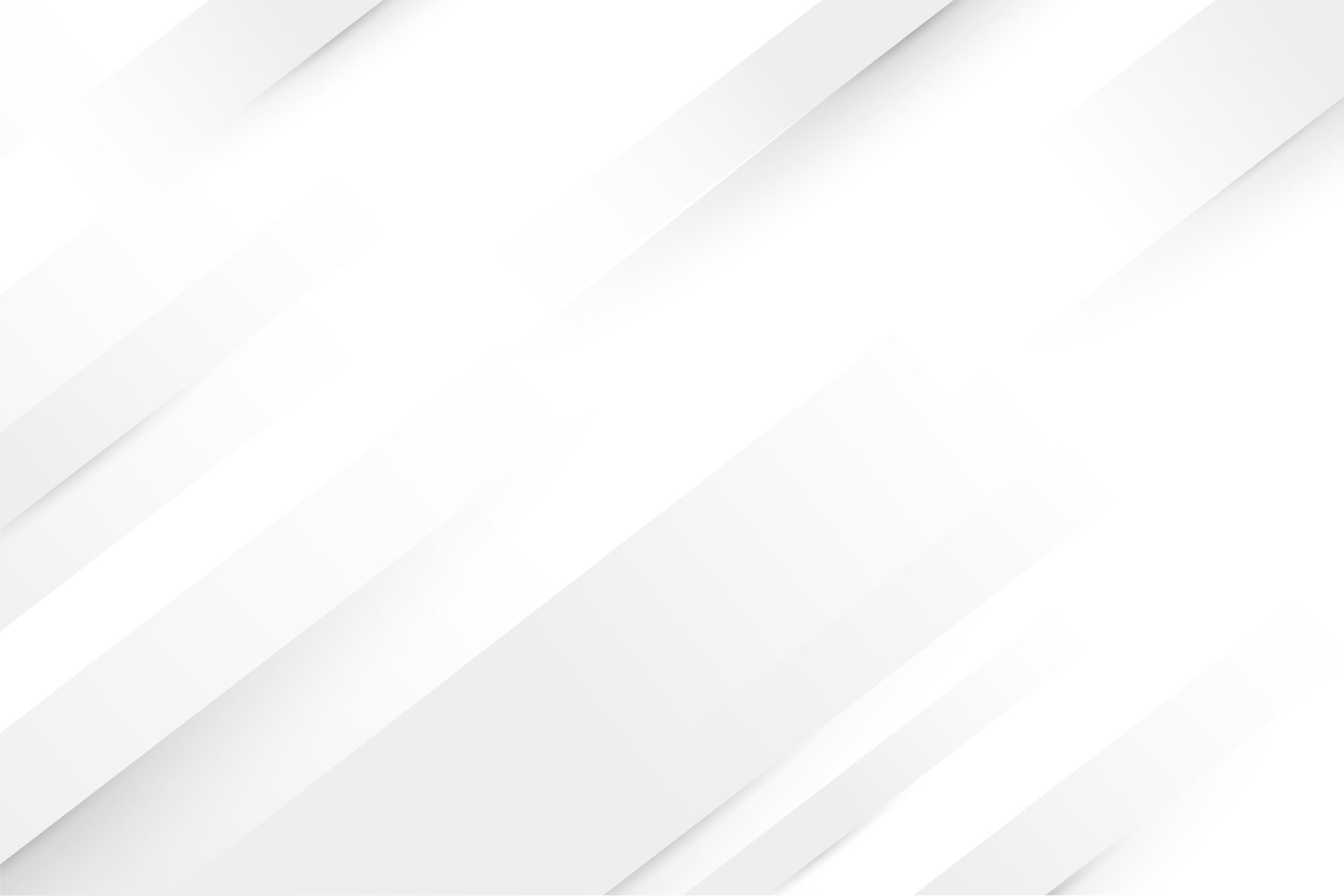 LEGISLAÇÃO | REGULAMENTAÇÃO
MEDIÇÃO DE RISCOS



Programa de Gerenciamento de Riscos.
PLANEJAMENTO


Programa Proteção Auditiva; e
Programa de Controle Médico de Saúde Ocupacional.
IMPLEMENTAÇÃO

Equipamentos Proteção Coletiva;
Equipamentos Proteção Individual;
Auditorias;
Controle Biométrico Entrega EPIs;  e
Controle Vencimento EPIs.
CONTROLE




Exames Periódicos; e
Audiometria.
Conforme atestado em perícia e com suporte nos programas previstos na legislação brasileira, há evidência suficiente para demonstrar que não há o risco ocupacional suscitado, afastando adicional de insalubridade ou custeio adicional da aposentadoria especial, sob pena de desestimulo aos próprios programas de proteção ao trabalhador.
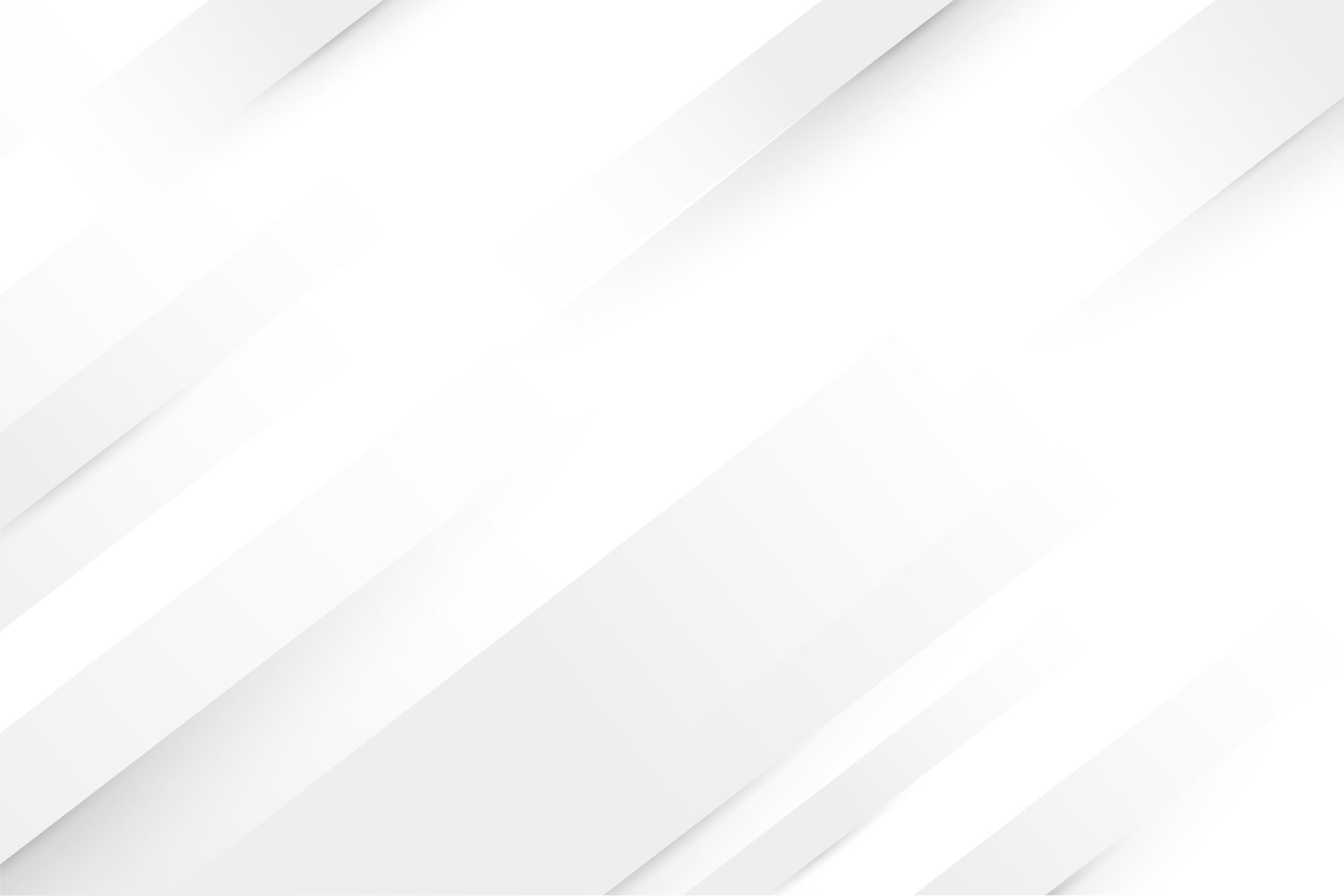 ATENUAÇÃO DE RUÍDO EM CAMPO
Fit Teste de Proteção Auditiva
NR 6 e NR 7
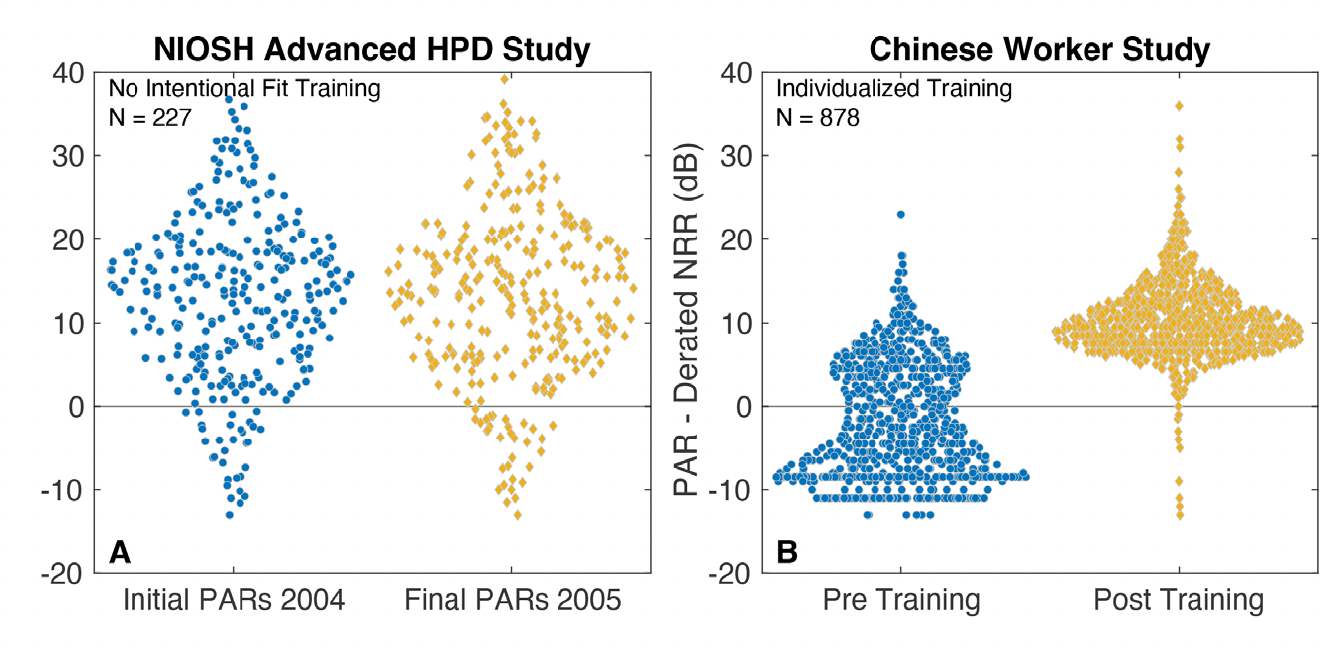 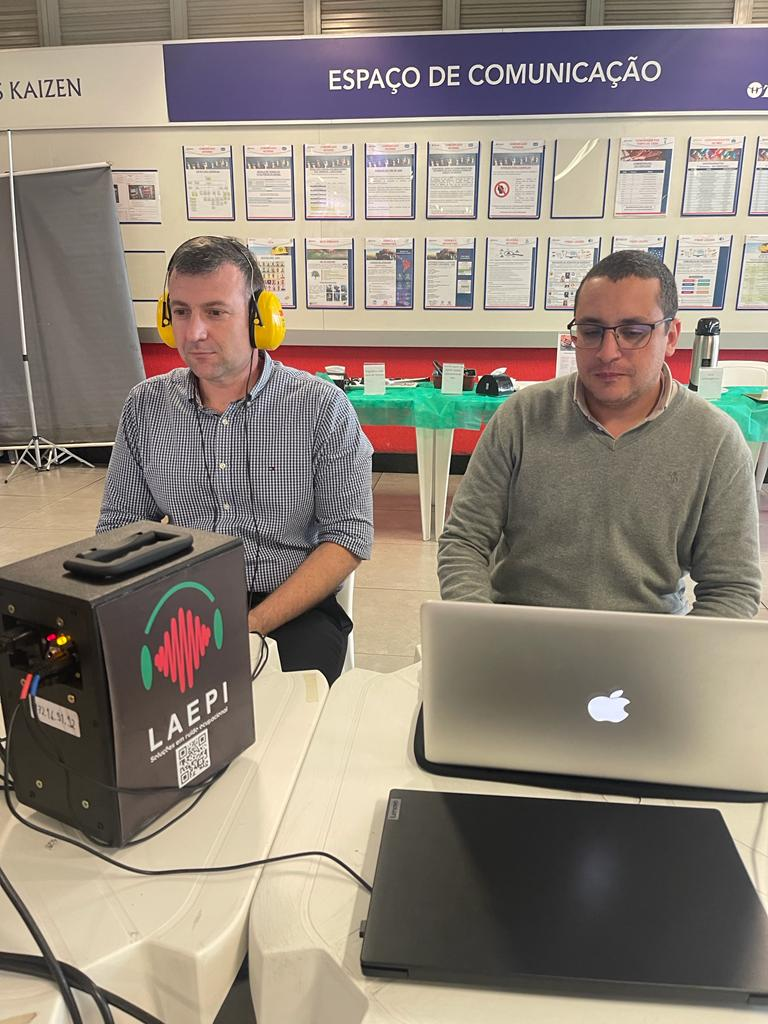 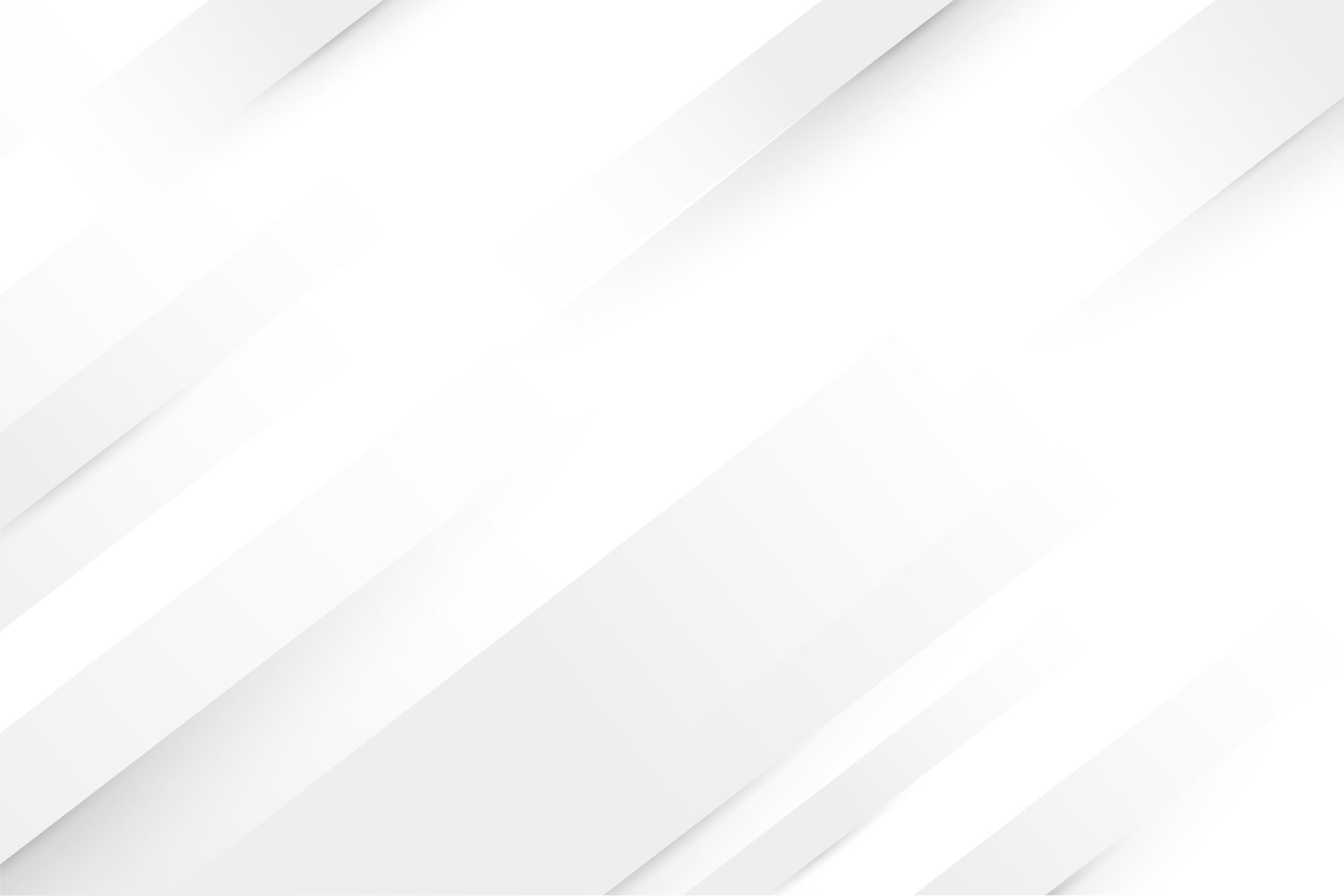 ATENUAÇÃO DE RUÍDO EM CAMPO
Avaliação de Exposição ao Ruído (Dosimetria) com Técnica do Mini Microfone (MIRE) | NR 1 e NR 9
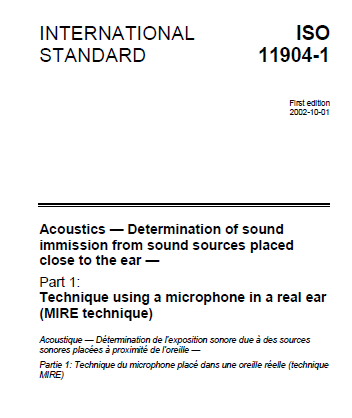 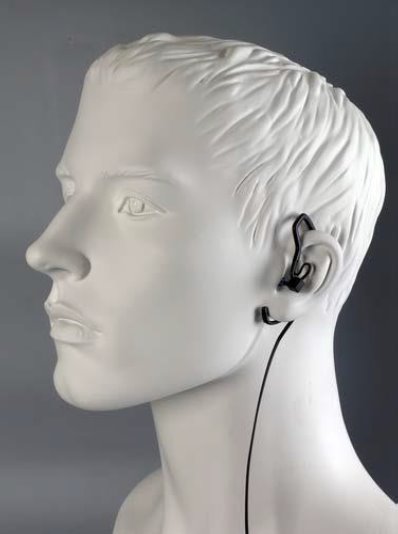 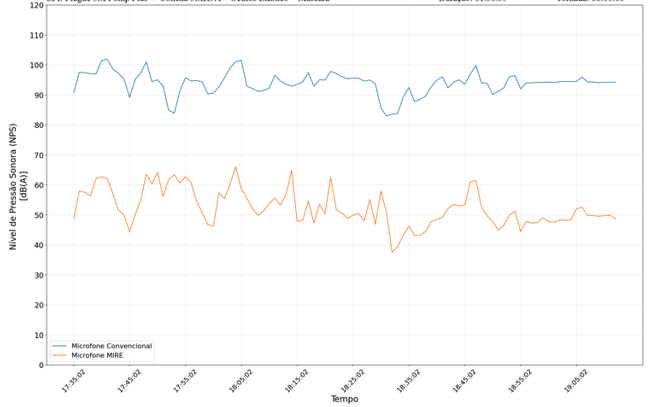 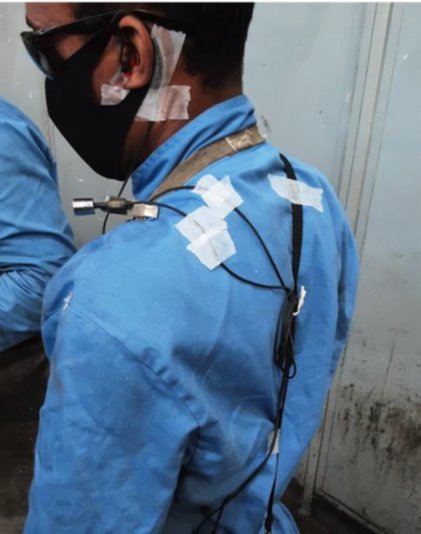 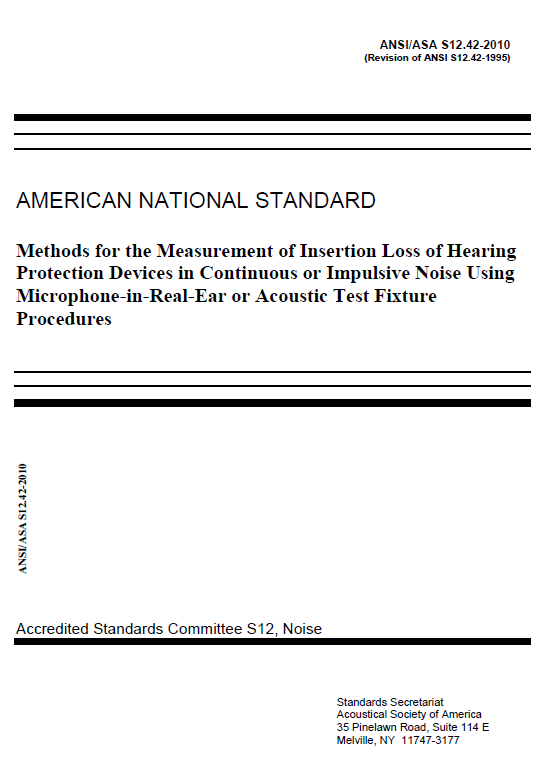 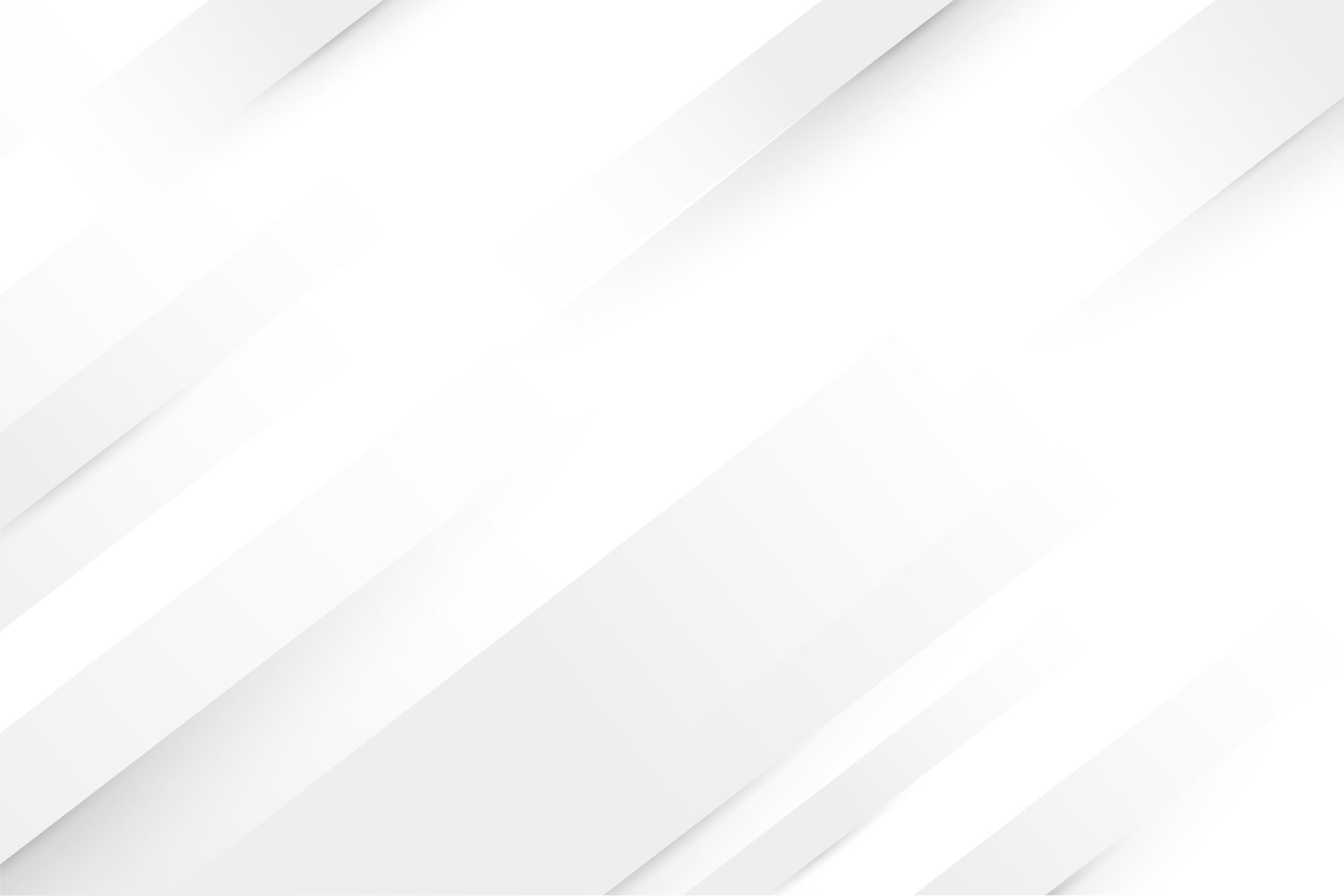 ATENUAÇÃO DE RUÍDO EM CAMPO
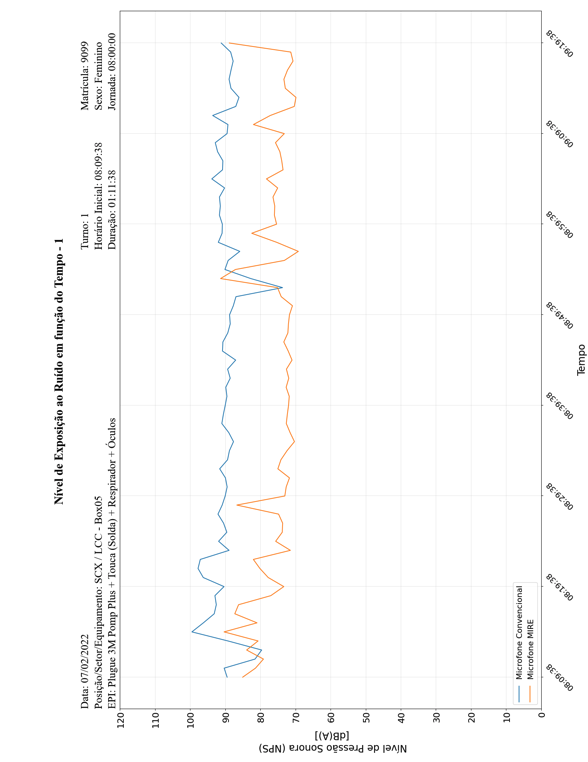 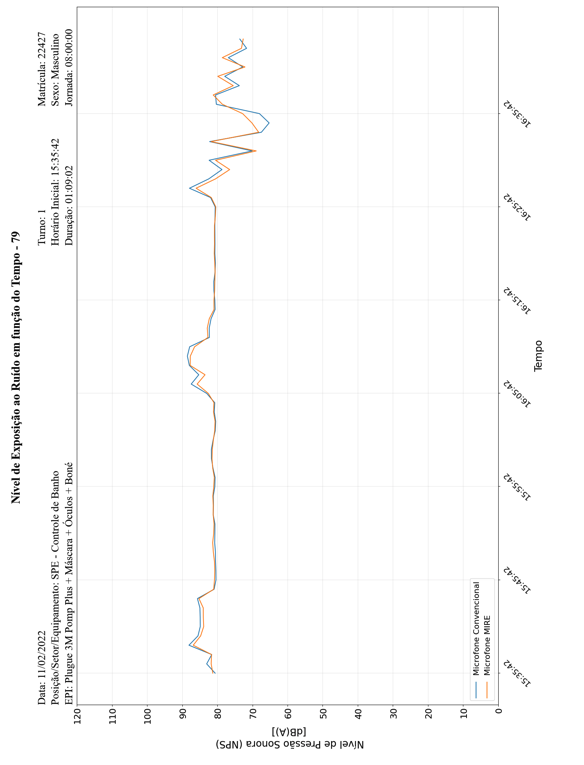 RUIM
REGULAR
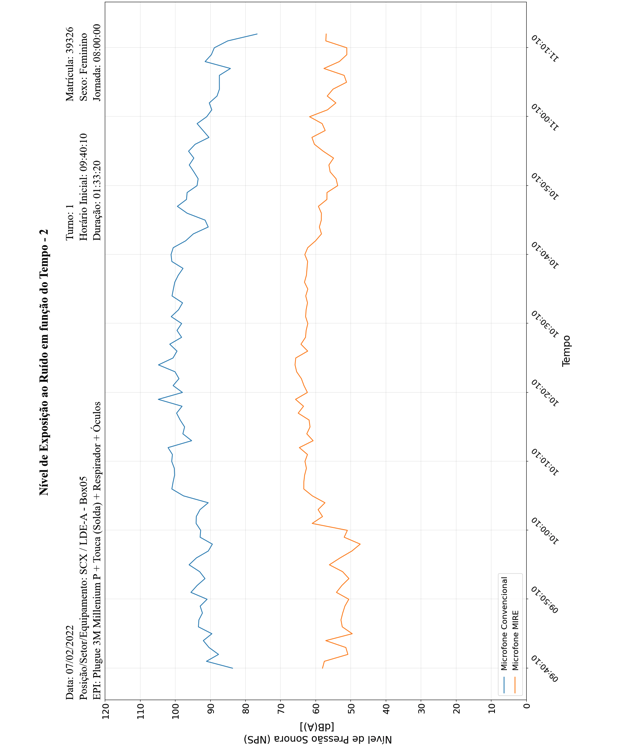 POSITIVA
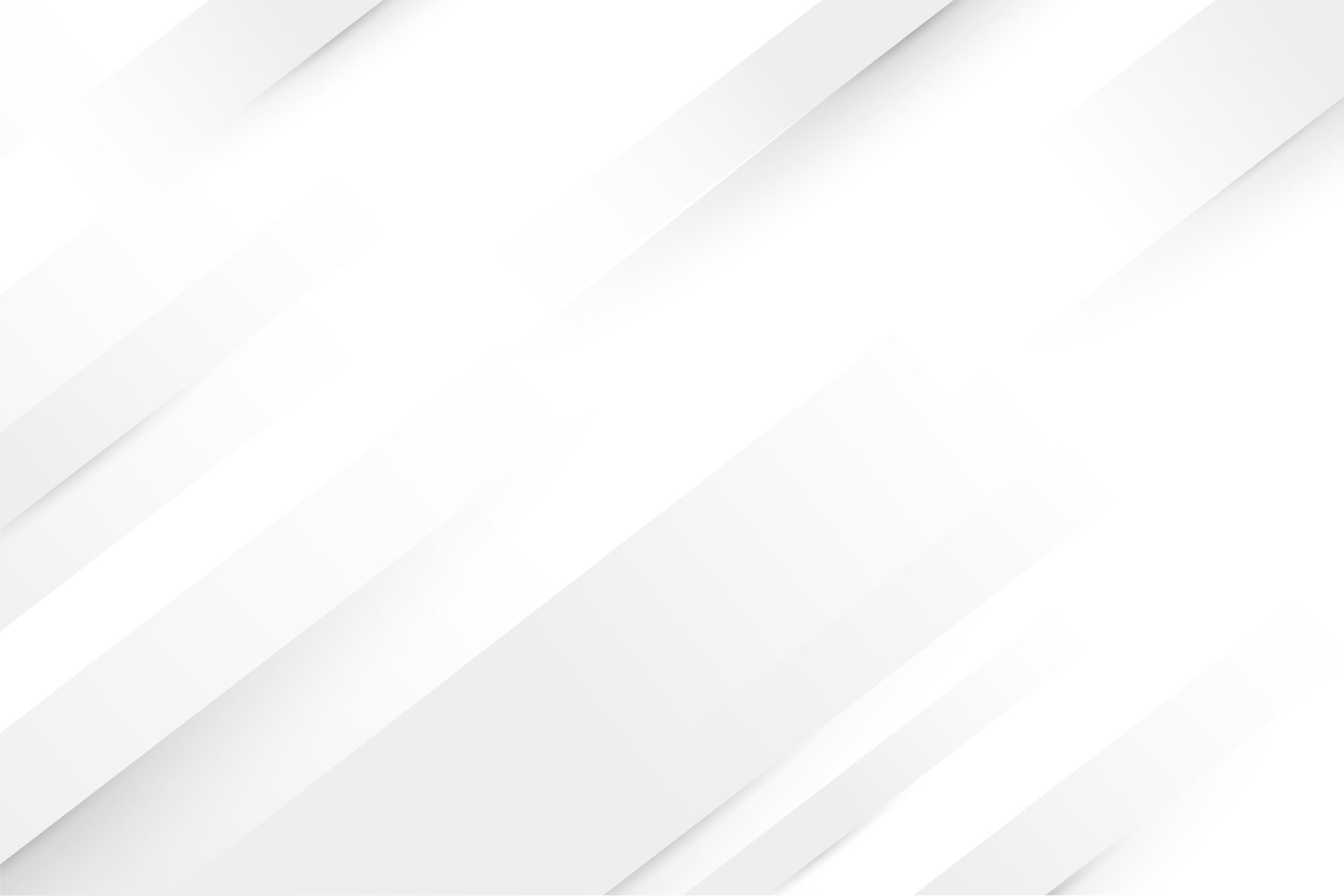 ATENUAÇÃO DE RUÍDO EM CAMPO
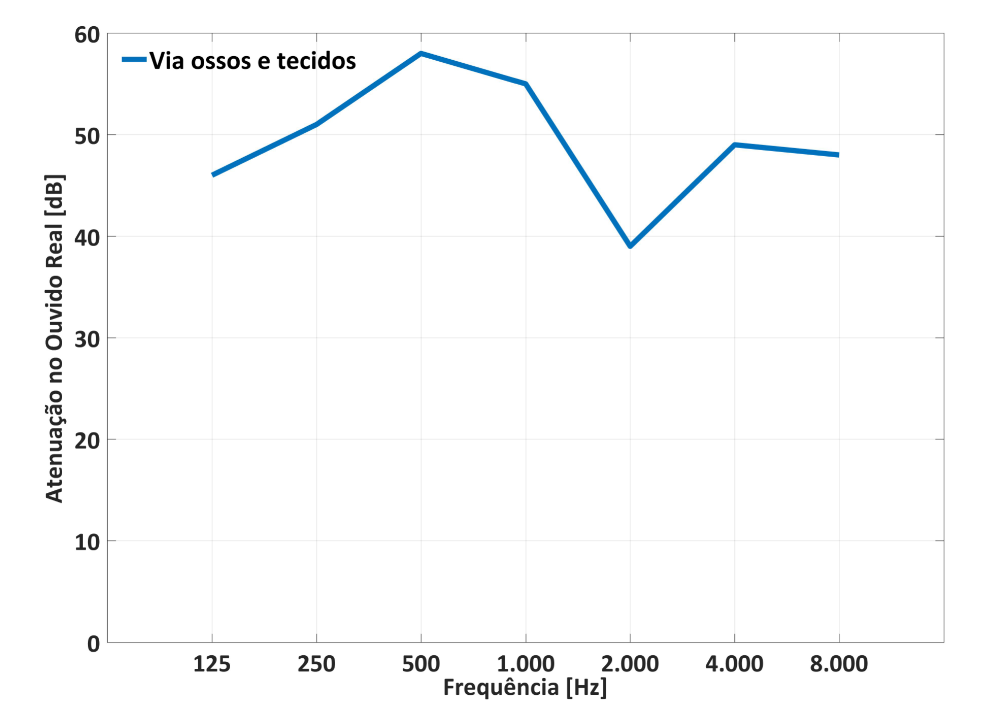 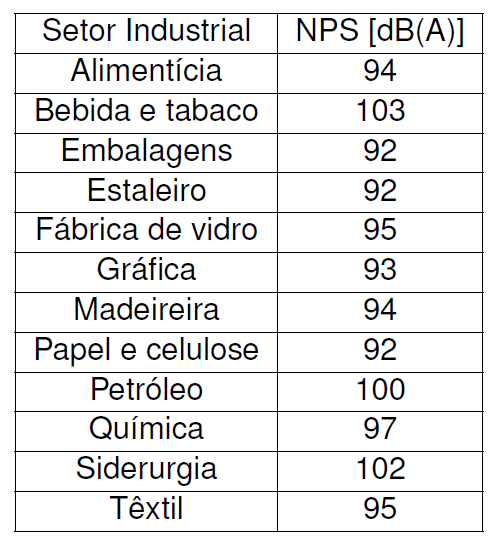 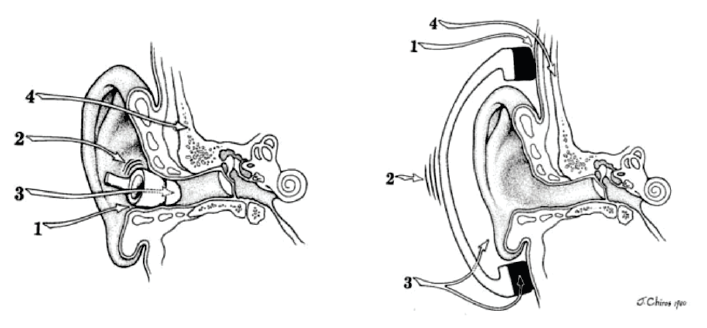 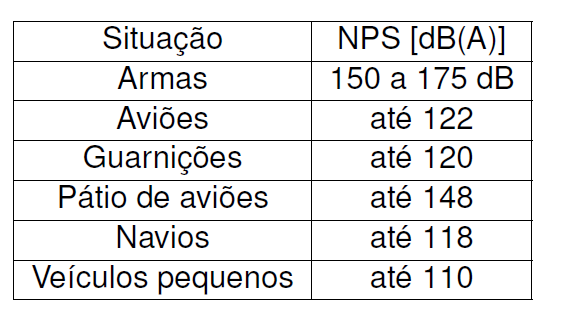 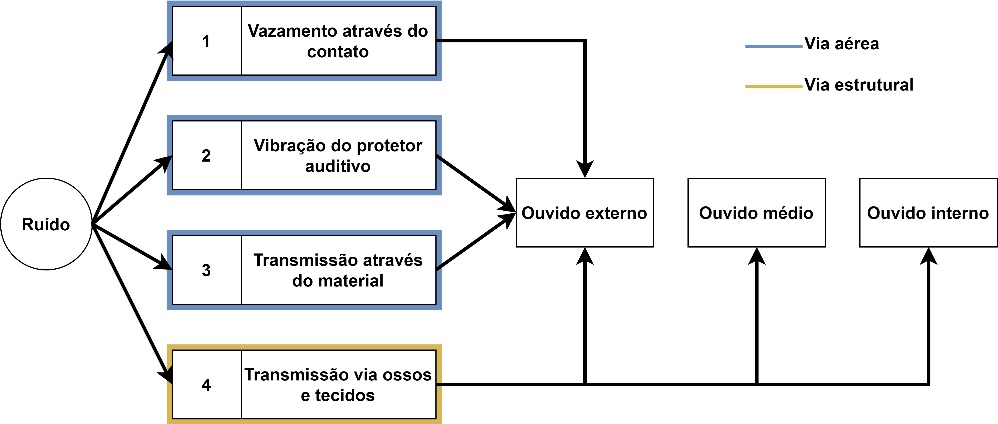 Esse caminho de transmissão somente será importante se o protetor auditivo tiver uma atenuação superior aos valores de cada frequência!
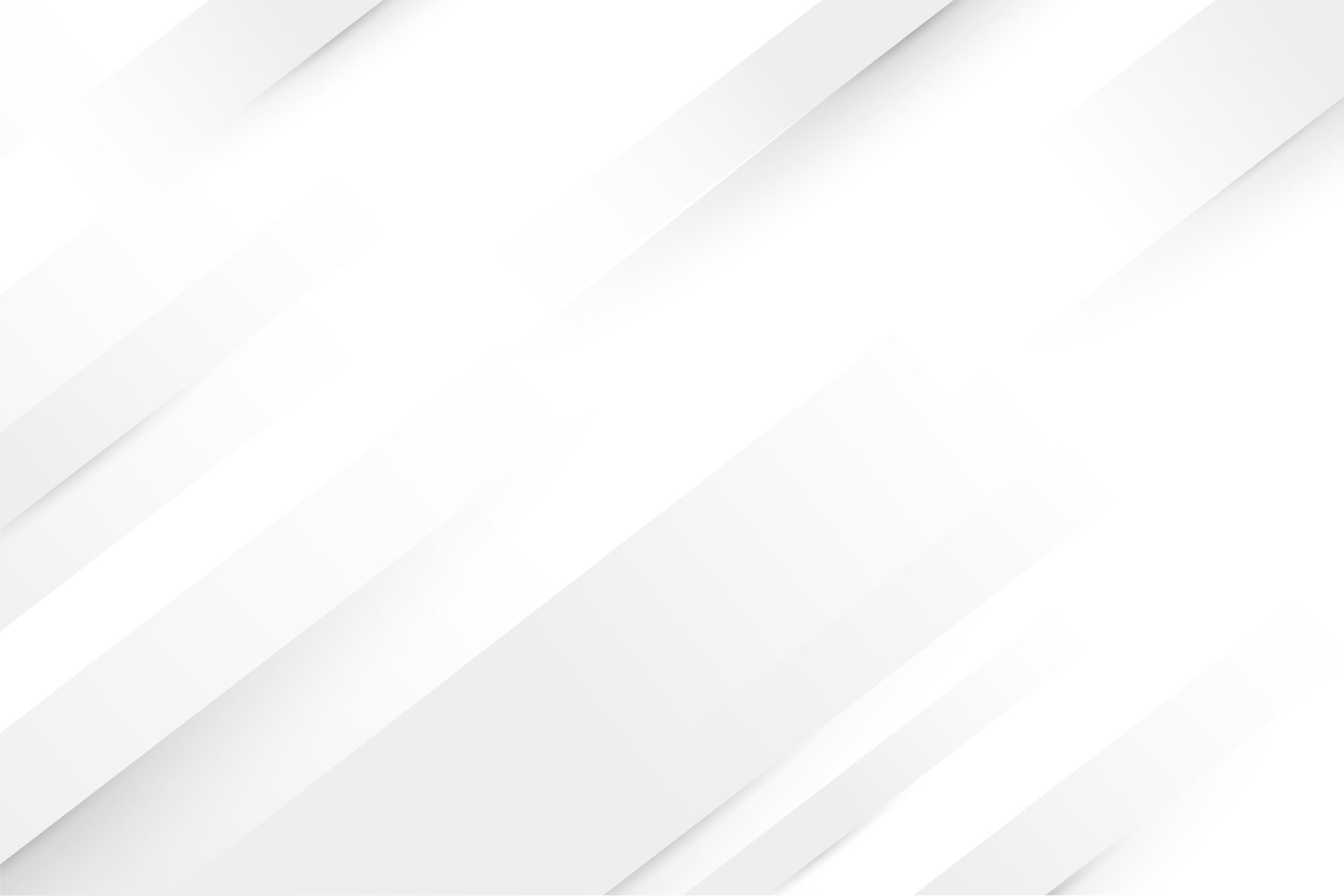 EFEITOS EXTRA-AUDITIVOS
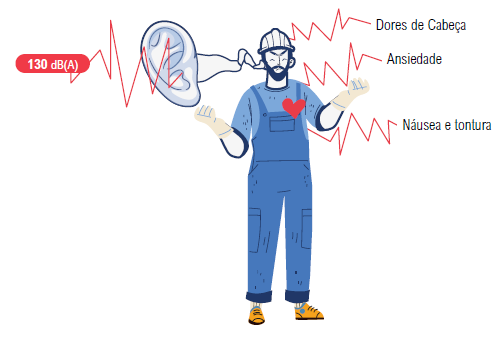 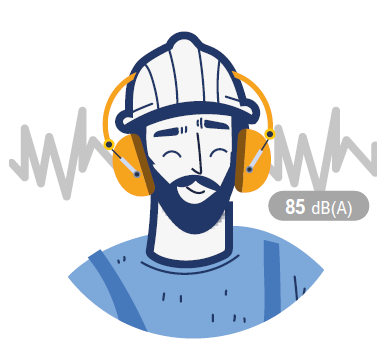 Exposição a altos níveis de ruído, além dos danos ao aparelho auditivo, podem acarretar outros efeitos extra-auditivos, entre eles:
Cardiovasculares: aumento da frequência cardíaca e pressão sanguínea;
Vestibulares: vertigens e desmaios;
Neurológicos: dores de cabeça e insônia;
Comportamentais: ansiedade, estresse etc.
Todavia, estudos¹ demonstram que a utilização correta do EPI devidamente dimensionado (cfe. CA), neutraliza conjuntamente efeitos auditivos e extra-auditivos, pois:
efeitos extra-auditivos são reações do cérebro ao ruído recebido pelo aparelho auditivo; e
ossos e tecidos reduzem o ruído transmitido ao aparelho auditivo em 40 a 60 decibéis.
1
Relatório técnico: Efeitos Extra Auditivos na Exposição ao Ruído Ocupacional – de autoria de: (i) Samir N. Y. Gerges – Doutor em Eng. Mecânica, professor da UFSC, membro fundador da Fed. Iberoamericana de Acústica; e (ii) Rafael N. C. Gerges – Mestre em Eng. Mecânica, diretor do LAEPI e pesquisador visitante da Fundacentro
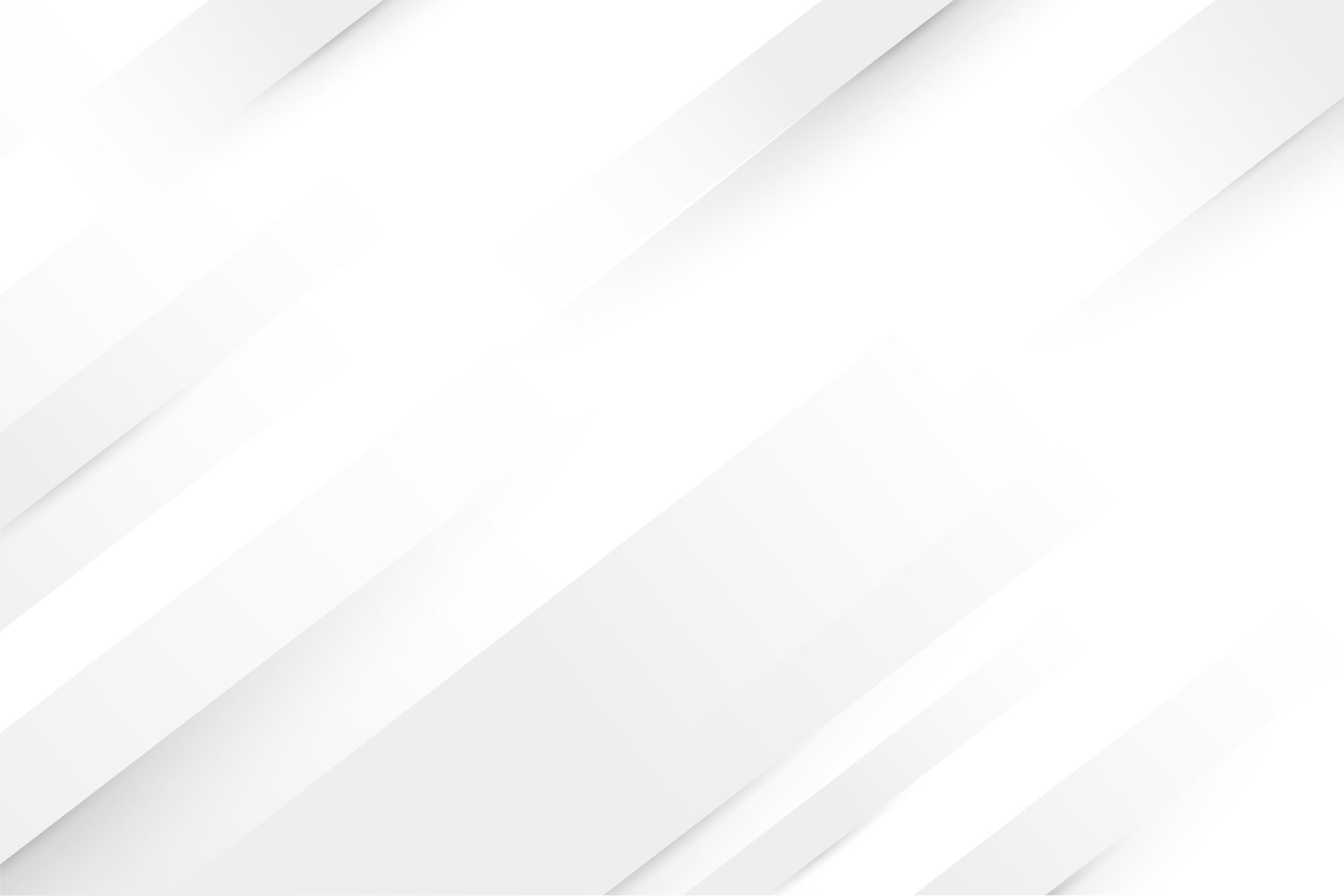 EFEITOS EXTRA-AUDITIVOS
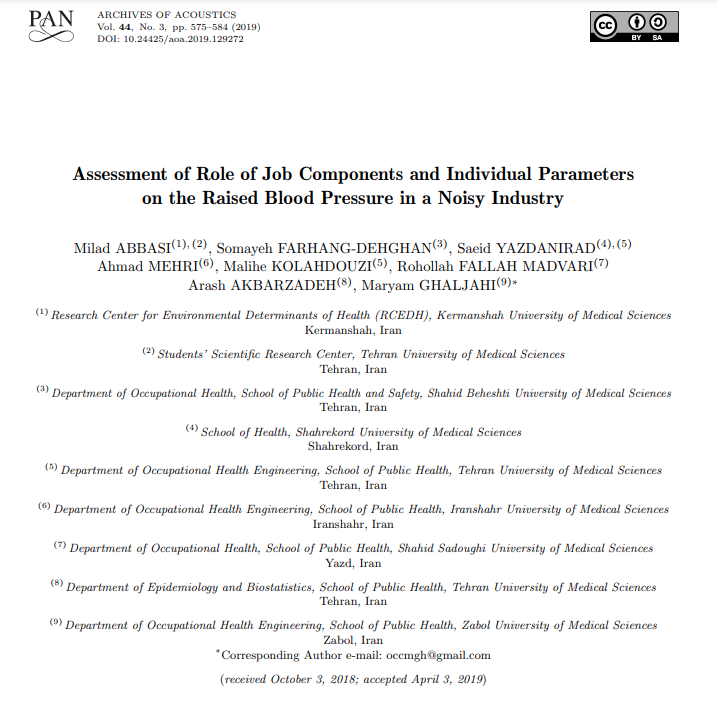 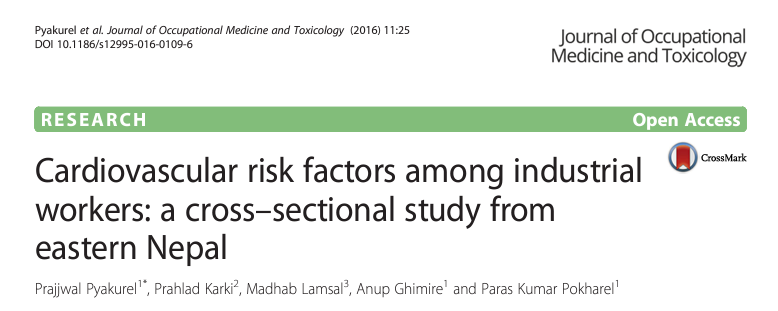 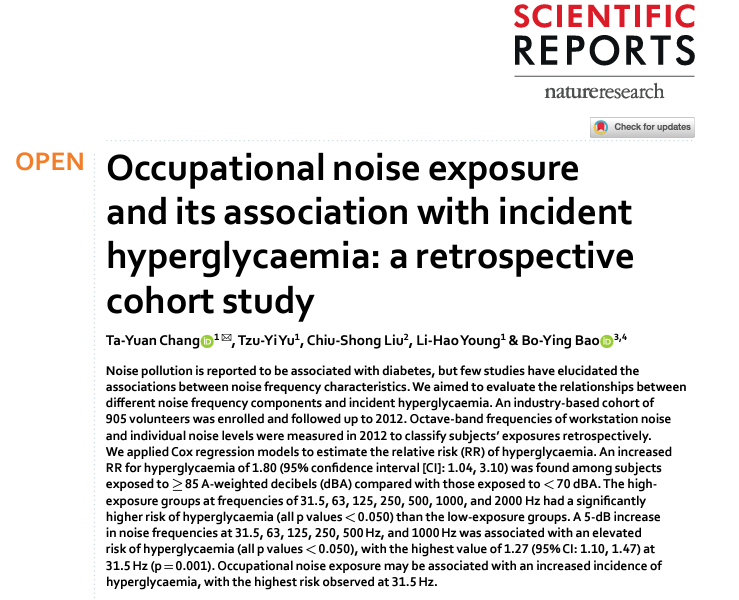 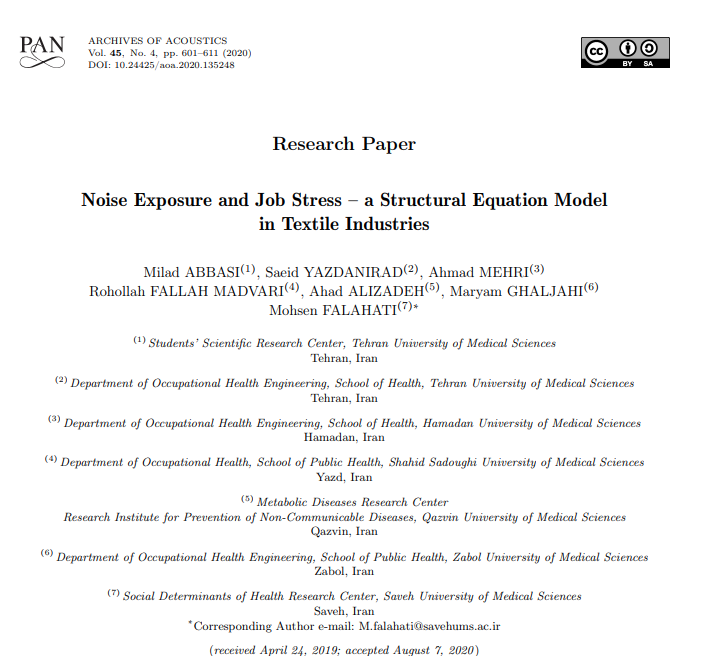 Os efeitos extra auditivos ou não auditivos somente são desencadeados quando há uma sobrecarga do sistema auditivo. Isso ocorre por exposição a Níveis de Pressão Sonora Elevados (NPSE)
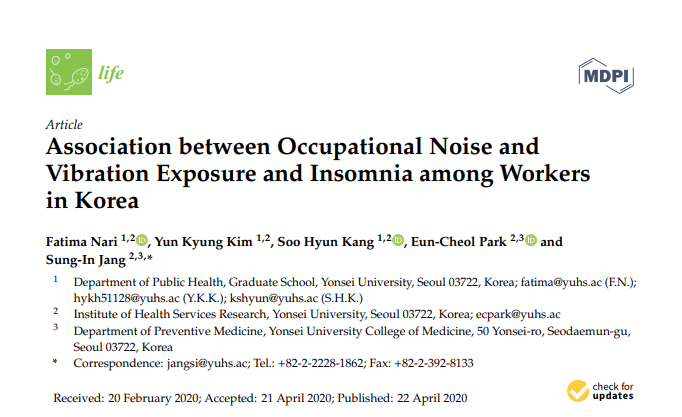 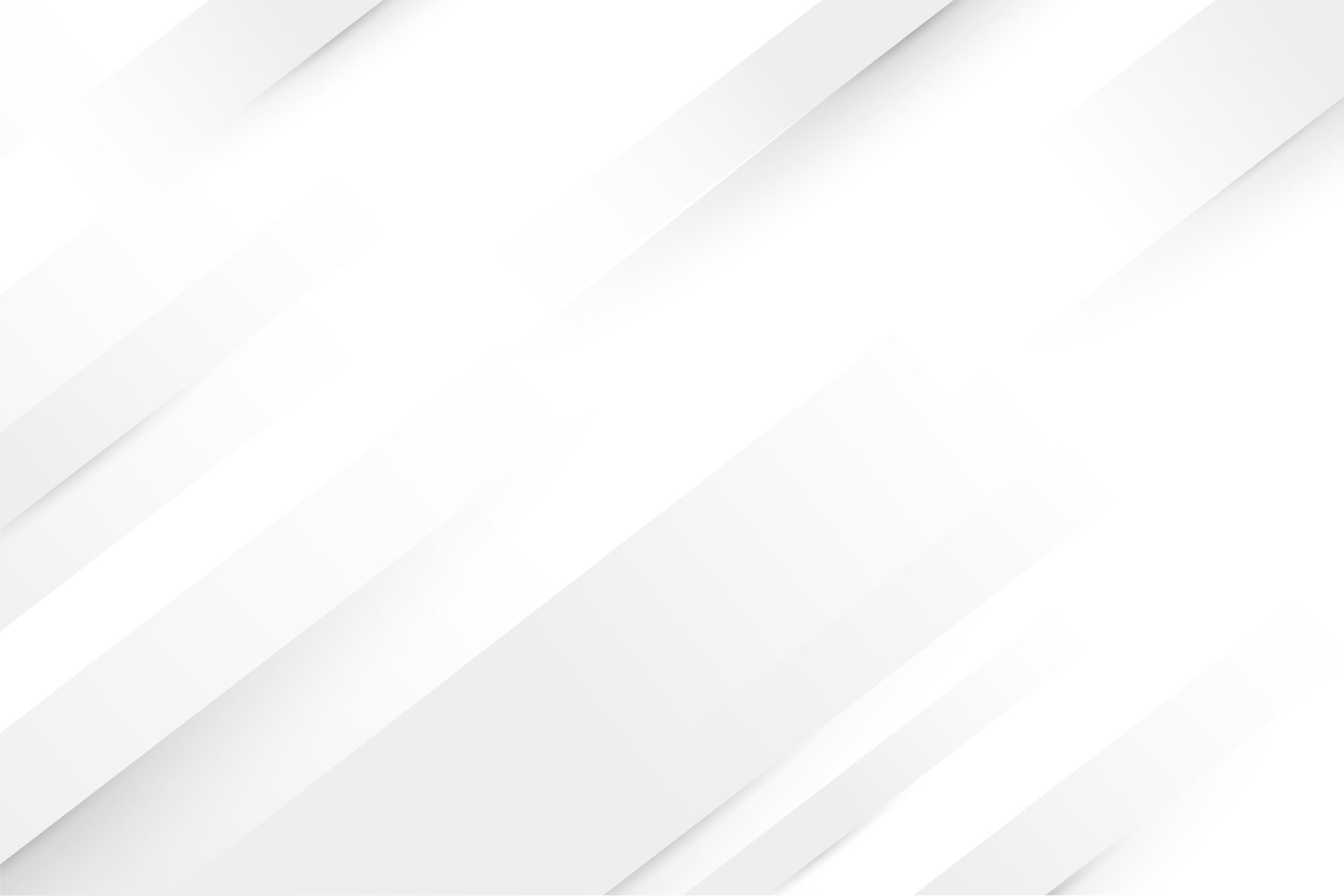 EFEITOS EXTRA-AUDITIVOS
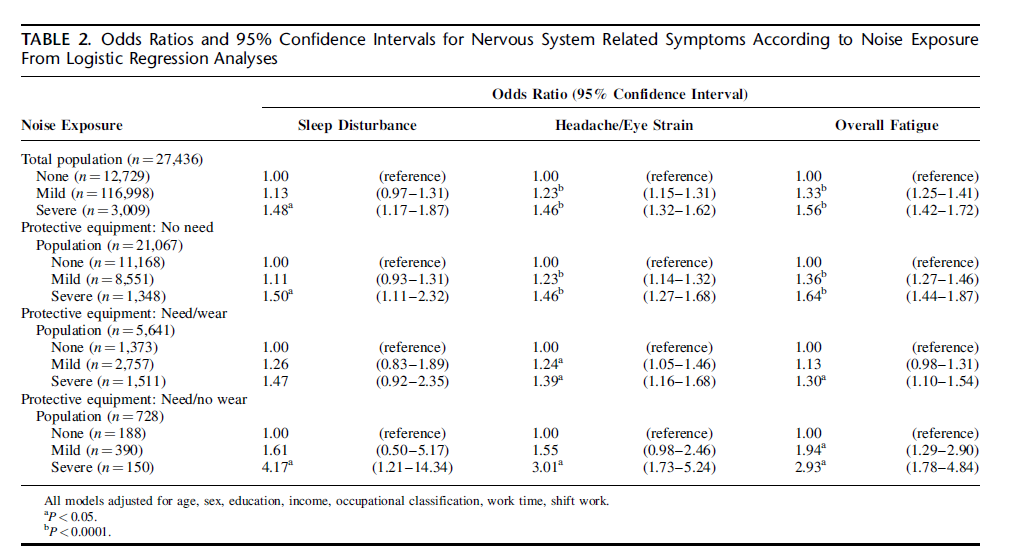 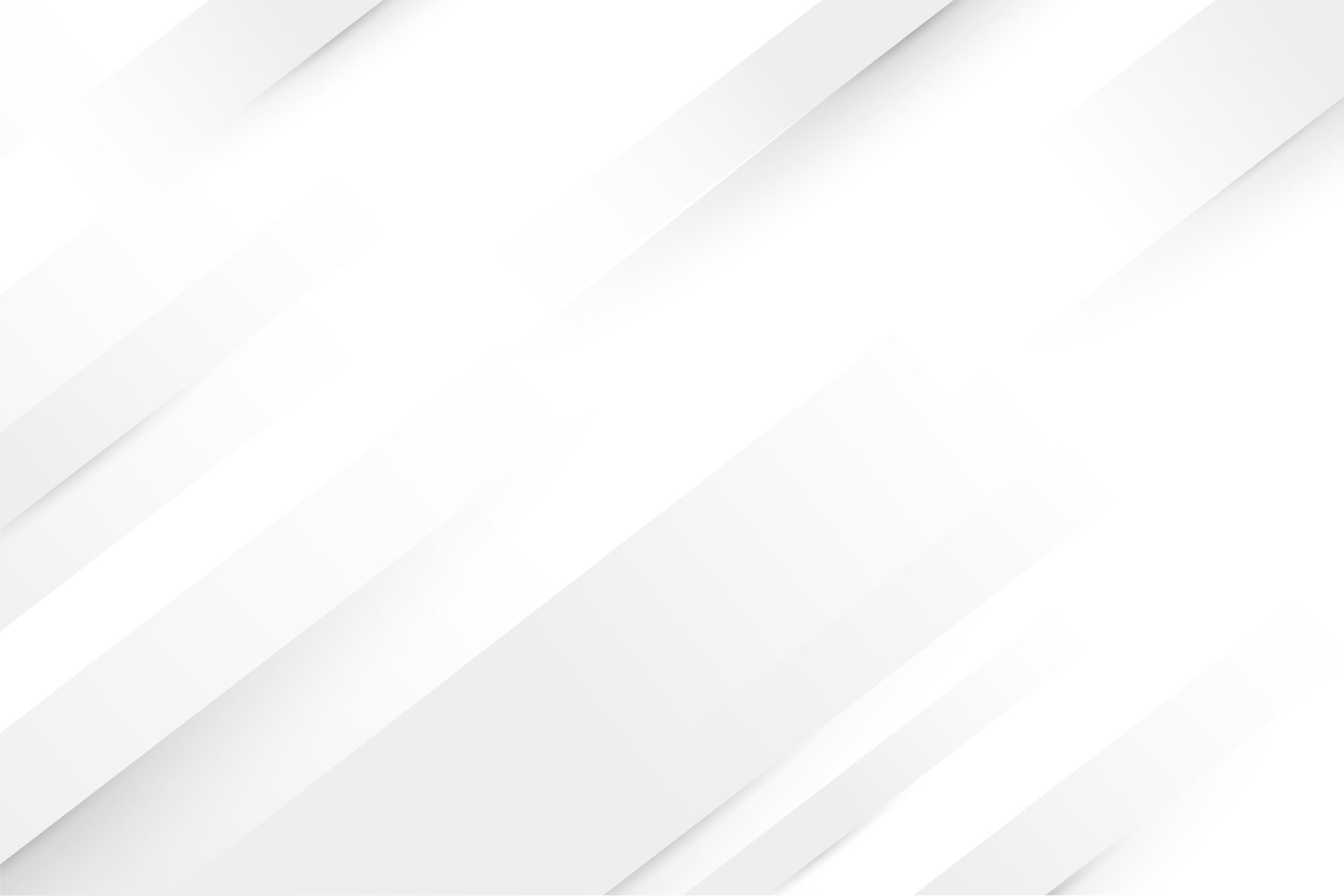 PLP nº 174/2023 | EFETIVIDADE EPI
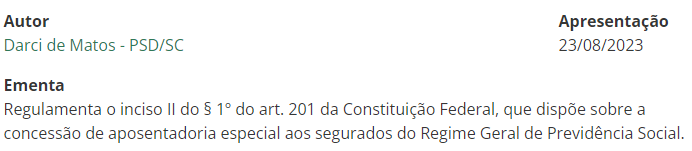 PLP nº 174/2023, de autoria do Deputado Darci de Matos (PSD-SC), traz segurança jurídica ao prever que o EPI possui eficácia em neutralizar o agente nocivo, nos termos da legislação trabalhista e das regulamentações já existentes.
Congresso Nacional possui a capacidade de, diferente do Supremo Tribunal Federal (STF), sanar uma interpretação errônea sobre a efetividade do EPI, mantendo a segurança ao trabalhador, em uma harmonia entre legislação trabalhista e previdenciária.

REDAÇÃO PROPOSTA:
“Art. 58, § 2º-A: O fornecimento de equipamento e tecnologia de proteção coletiva ou individual, pelo empregador, e o seu uso, pelo empregado, nos termos da legislação trabalhista e da regulamentação, ensejam a presunção de neutralização da exposição a agentes nocivos, ou sua redução a níveis toleráveis, salvo comprovação por verificação técnica em sentido contrário.”
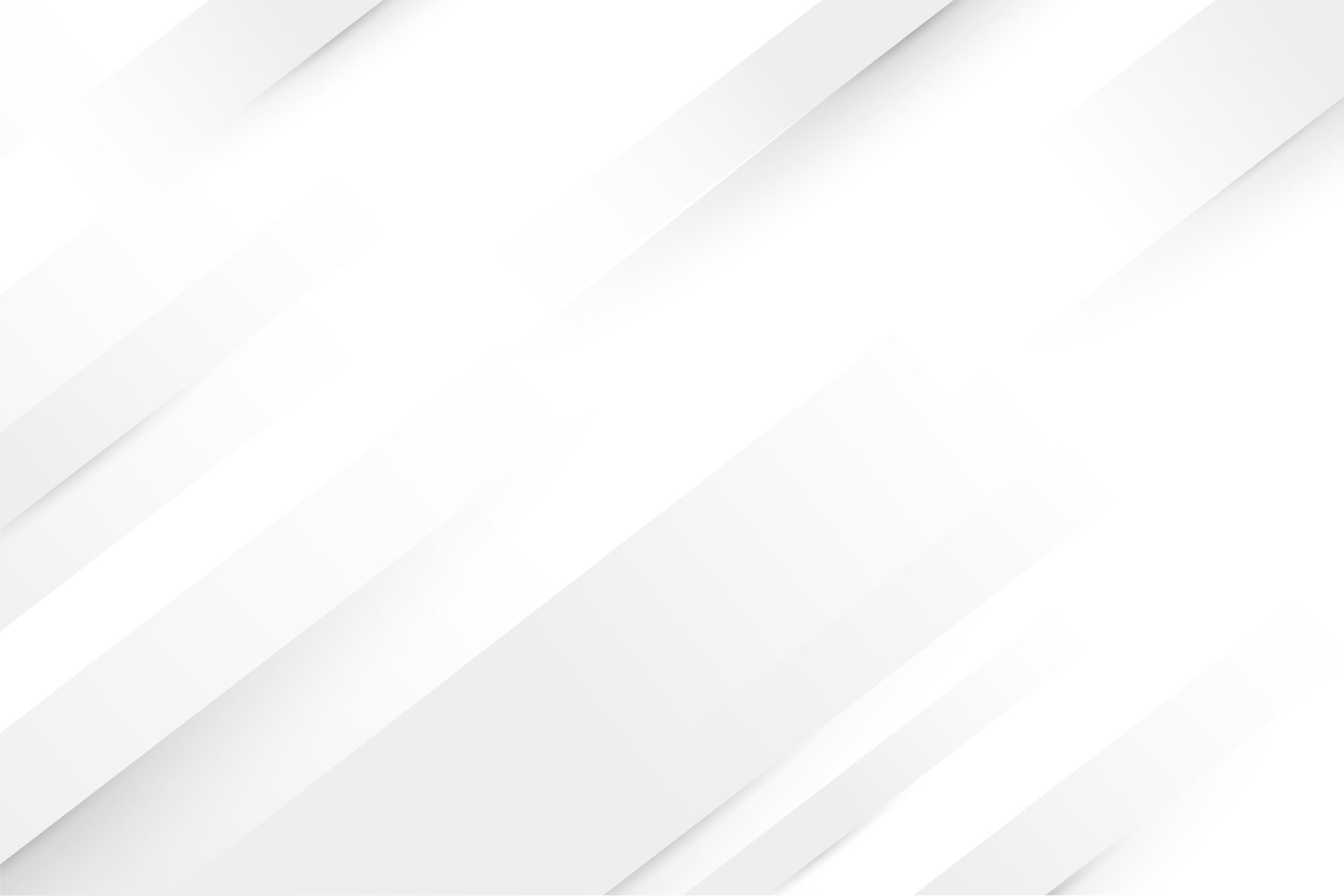 OBRIGADO!
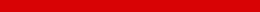 Meng. Rafael Gerges 
Engenheiro Mecânico, Diretor Técnico da LAEPI e Representante da ABIFA
rafael@laepi.com.br
Florianópolis – SC | (48) 98827-8255
www.laepi.com.br
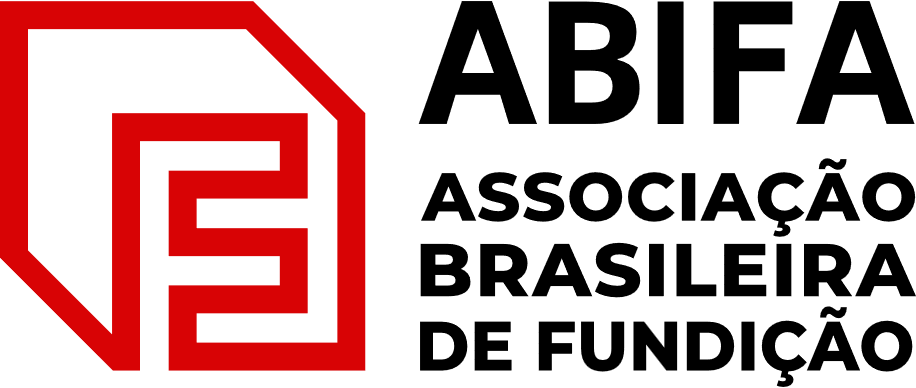